Il messale 
A COSA SERVE
nov. ’20
Il rito è la mediazione 
tra il Mistero 
e la nostra storia

tra la nostra storia
e il Mistero
nov. ’20
A cosa serve il MESSALE?
nov. ’20
«Ogni libro liturgico - incluse le premesse teologiche e pastorali - sia per [i presbiteri] oggetto di attento studio, sia individualmente che in fraterna comunione presbiterale. Di lì impareranno l’arte di evangelizzare e celebrare, che è condizione indispensabile per una fruttuosa ed efficace partecipazione ai divini misteri della comunità loro affidata». 
 Conferenza Episcopale Italiana, Pontificale Romano. Rito dell'Ordinazione, 15.
Il nostro Messale: 
solo un nuovo
Ritus servandus?
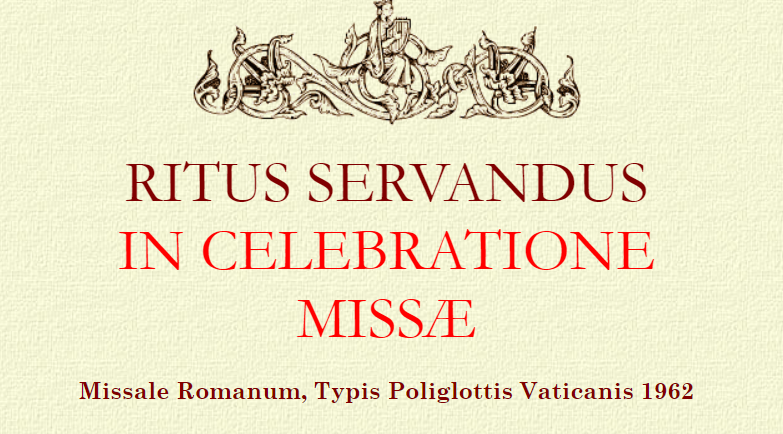 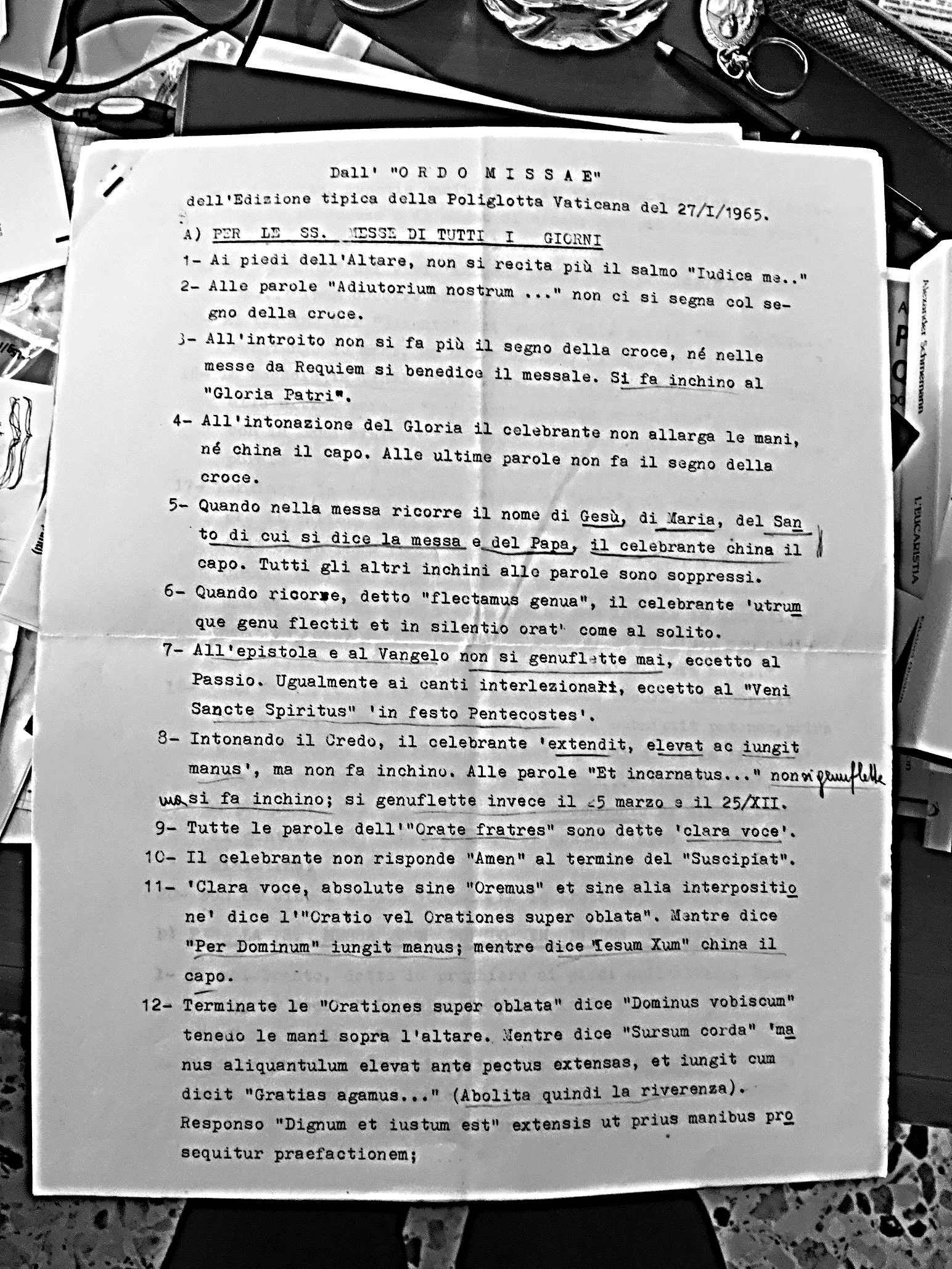 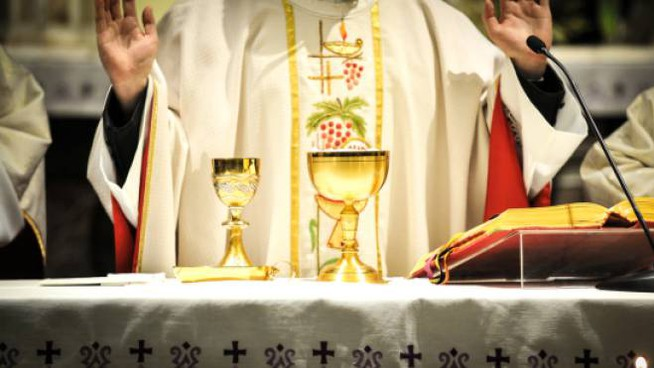 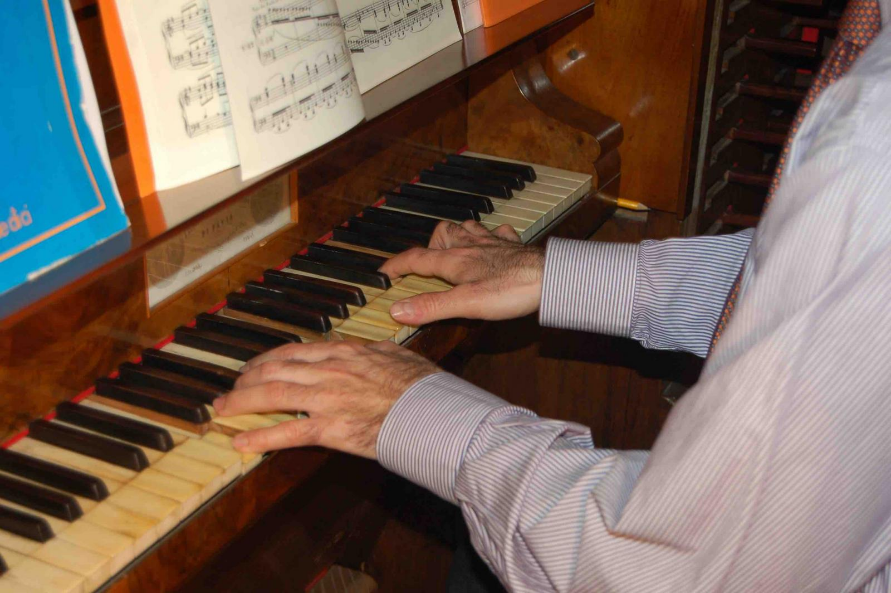 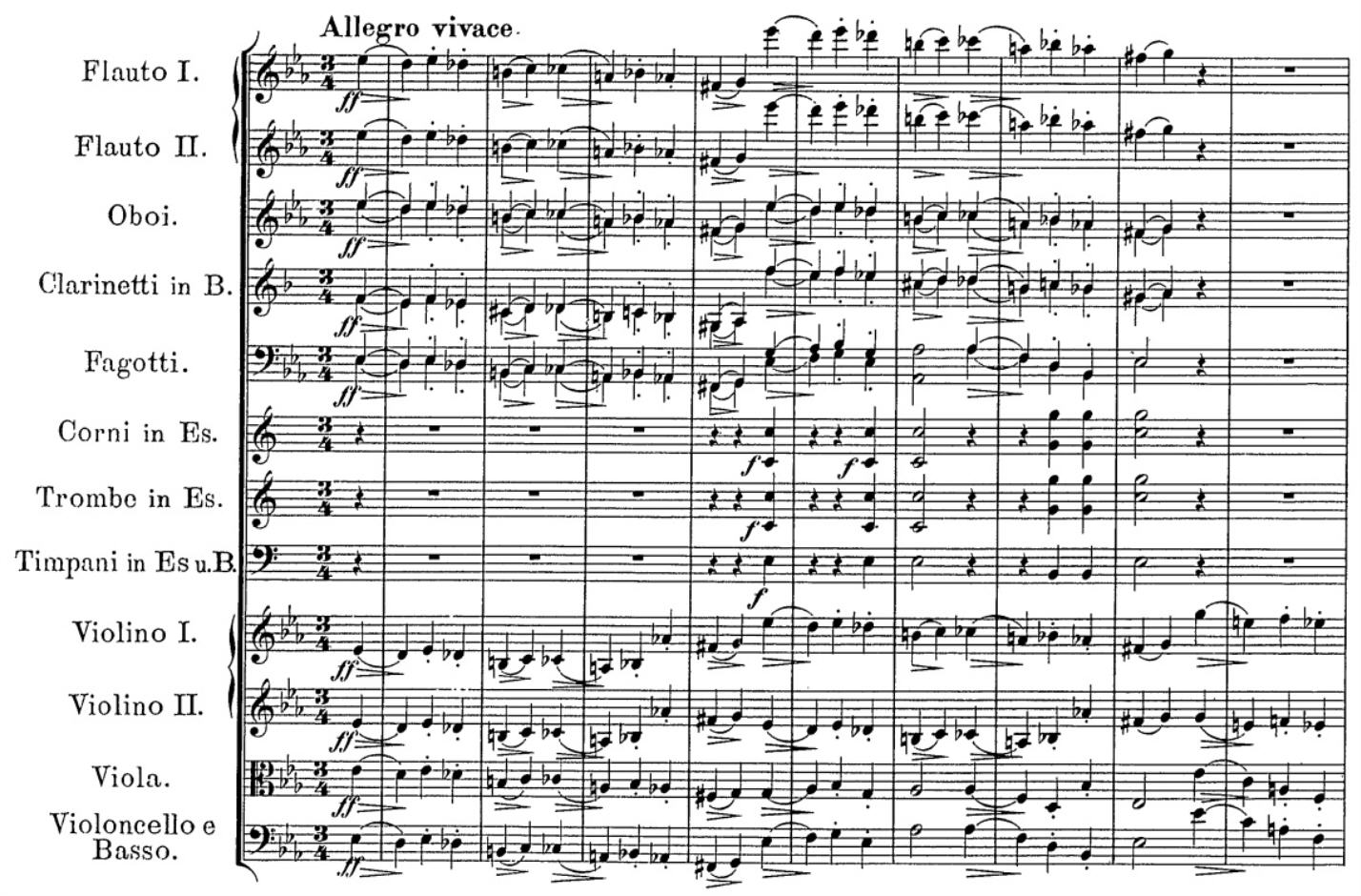 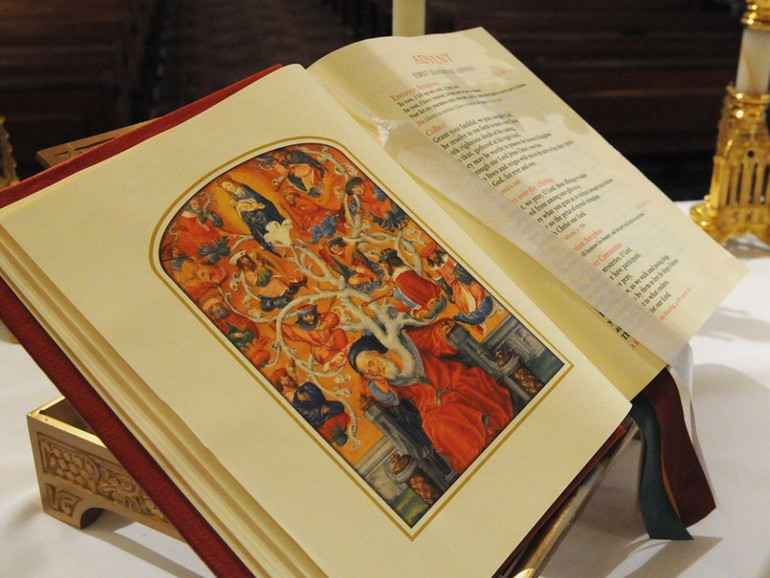 Non solo una via da seguire 
ma una esperienza da vivere
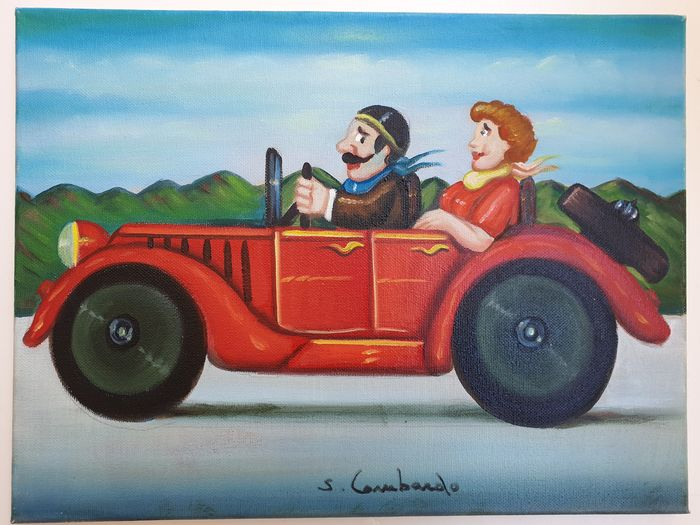 PERCHE’
nov. ’20
Far l’amor alla Vincenza
lu ef fa 
ma lia en ce pensa
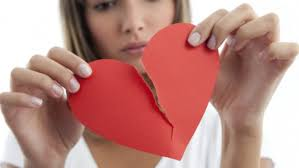 La liturgia non è …
far l’amor alla Vincenza